НАЦІОНАЛЬНИЙ УНІВЕРСИТЕТ БІОРЕСУРСІВ І ПРИРОДОКОРИСТУВАННЯ УКРАЇНИ
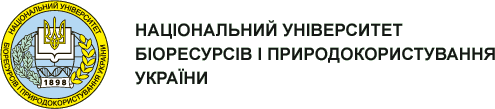 Звіт про діяльність студентського наукового гуртка
«ГЕОДЕЗИЧНІ ТЕХНОЛОГІЇ ЛІСОВПОРЯДКУВАННЯ»
до ХІ «Фестивалю студентської науки - 2022»
(кафедра геодезії та картографії)
Науковий керівник: канд. с/г н., доц. Рафальська Л.П. 

Староста гуртка: Андрієнко К.В.
Студентський науковий гурток «Геодезичні технології лісовпорядкування» існує з 2006р. В роботі гуртка брали участь  студенти 1го курсу навчально-наукового інституту лісового і садово-паркового господарста, а також землевпорядного факультету.
2
Мета гуртка: виявлення і розкриття наукового і творчого потенціалу студентів в питаннях картографічно-геодезичного забезпечення лісовпорядкування. Освоєння новітніх геодезичних технологій у лісовпорядкуванні
Основними завданнями гуртка є:
Організація науково-дослідницької та винахідницької діяльності;
Залучення до участі в наукових конференціях, семінарах та інших науково-дослідницьких і просвітницьких заходах;
Дослідження питань геодезичного та картографічного забезпечення лісовпорядкування;
Набуття навиків у роботі з науковою літературою;
Оволодіння методами проведення геодезичних робіт, виготовлення картографічних матеріалів; 
Поглиблення знань про сучасні електронні геодезичні інструменти і прилади;
Набуття практичних навиків у застосуванні сучасних електронних геодезичних інструментів.
4
У 2021-2022 навчальному році приймали участь у роботі гуртка 25 студентів
1. Андрієнко К.
2.Мартиненко Є.
3.Мацай Л.                                                                                                      
4.Напрієнок А.
5.Петканич Д.
6. Подлєсний М. 
7.Чигарьова О.
8.Шпаковська В.
9.Щекотихін І.
10.Бондар А.
11.Бурла В.
12.Іванюк В.
13.Берегой О.
14.Дикун Ю.
15.Доценко Є.
16.Журба Р.
17.Зубаль Н.
18.Шнуренко О.
19.Кратенко Н.
20.Кульженко М.
21.Малиш Т.
22.Семенюк І.
23.Слісарчук І.
24. Стеренчук О.
25. Третяк В.
5
Графік та тематика засідань гуртка
За поточний навчальний рік було проведено 9 засідань за графіком та тематикою, затвердженими на засіданні гуртка
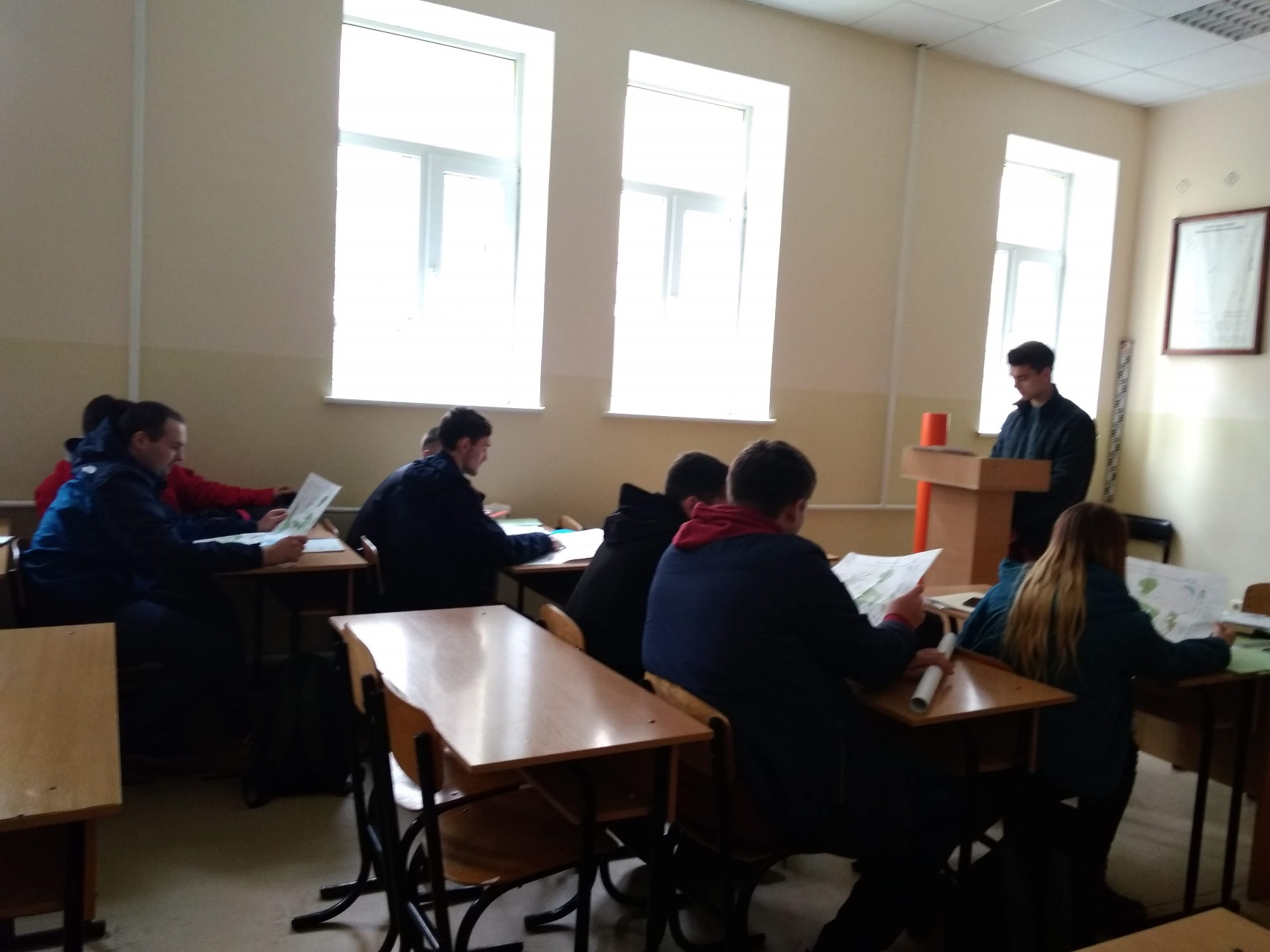 Виступи й опублікування тез конференцій: виступи студентів у вигляді тез конференцій розміщені на сайтах навчальних закладів-організаторів конференцій  та опубліковані у збірнику наукових праць:Рафальська Л.П., Подлєсний М.О. Лісомеліоративна роль насаджень дуба пухнастого. Виклики сучасного землеустрою: дигіталізація, технологічні зміни та економічні трансформації : матеріали Міжнародної науково-практичної конференція (Київ, 16-17 вересня 2021 р.). – К.: НУБіП України, 2021. – С. 67-70. URL:https://nubip.edu.ua/sites/default/files/u257/zbirnik_tez_konferenciyi_nubip_ukrayini_16.09.2021.pdf
КИЇВ - 2014
8
На засіданнях гуртка було досліджено:
Особливості геодезичних робіт при проведенні лісовпорядкування;
Практичне застосування геодезії в сучасному світі;
Створення та функціонування мережі перманентних GPS-станцій в Україні;
Діяльність і досягнення відомих українських геодезистів і картографів;
Будову та принцип роботи сучасних електронних геодезичних інструментів.
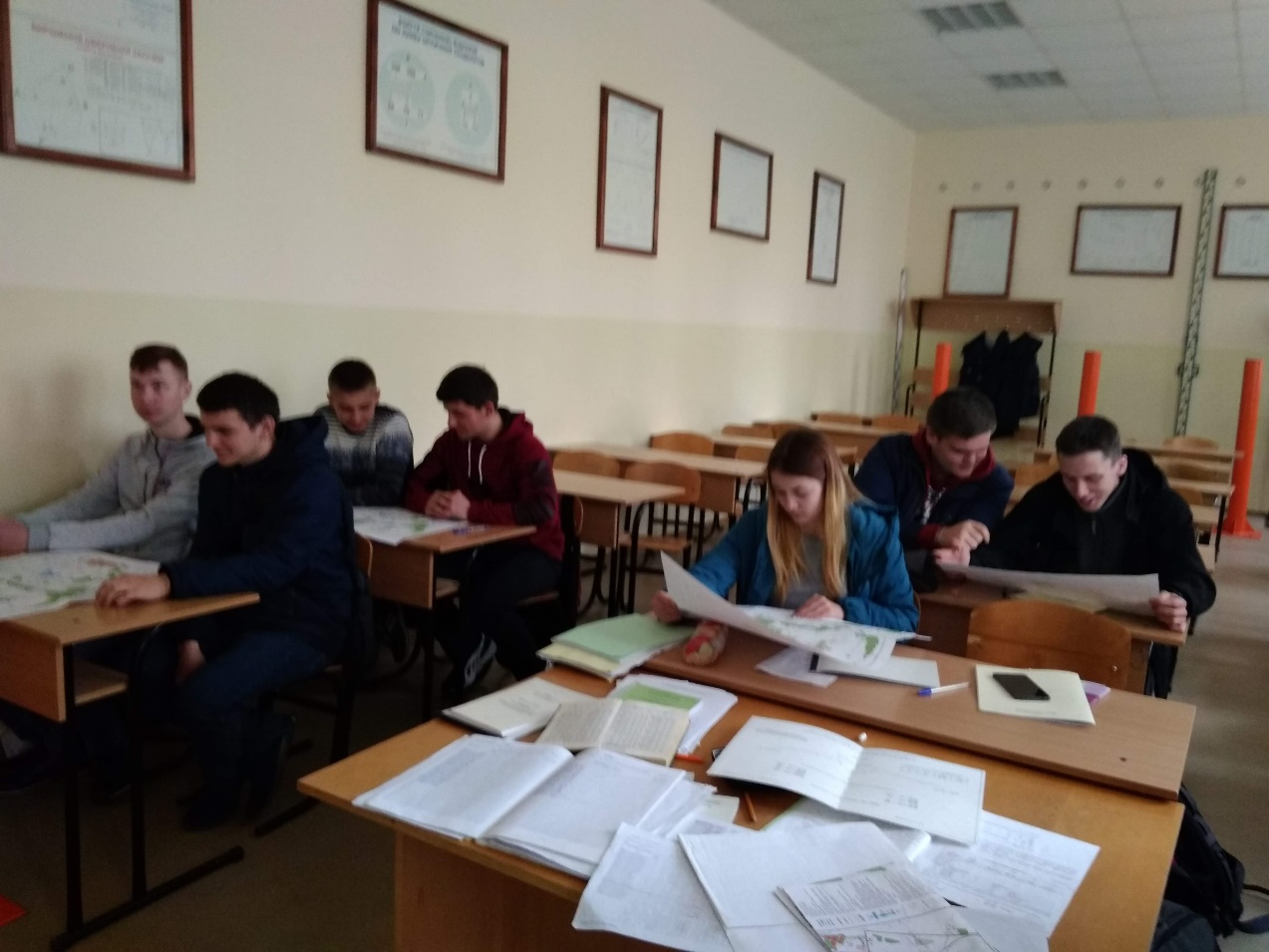 Виготовлення картографічних матеріалів лісовпорядкування
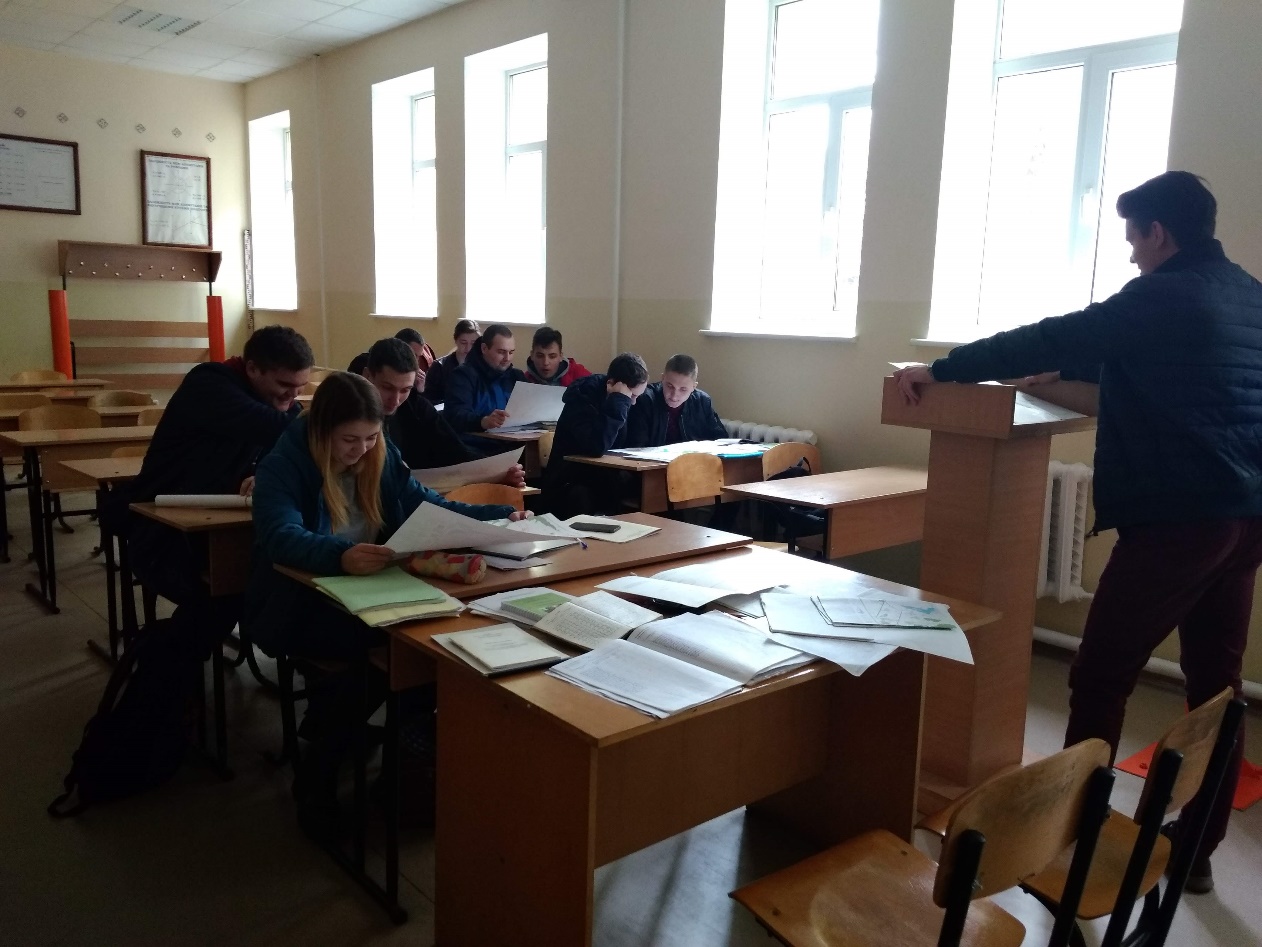 10
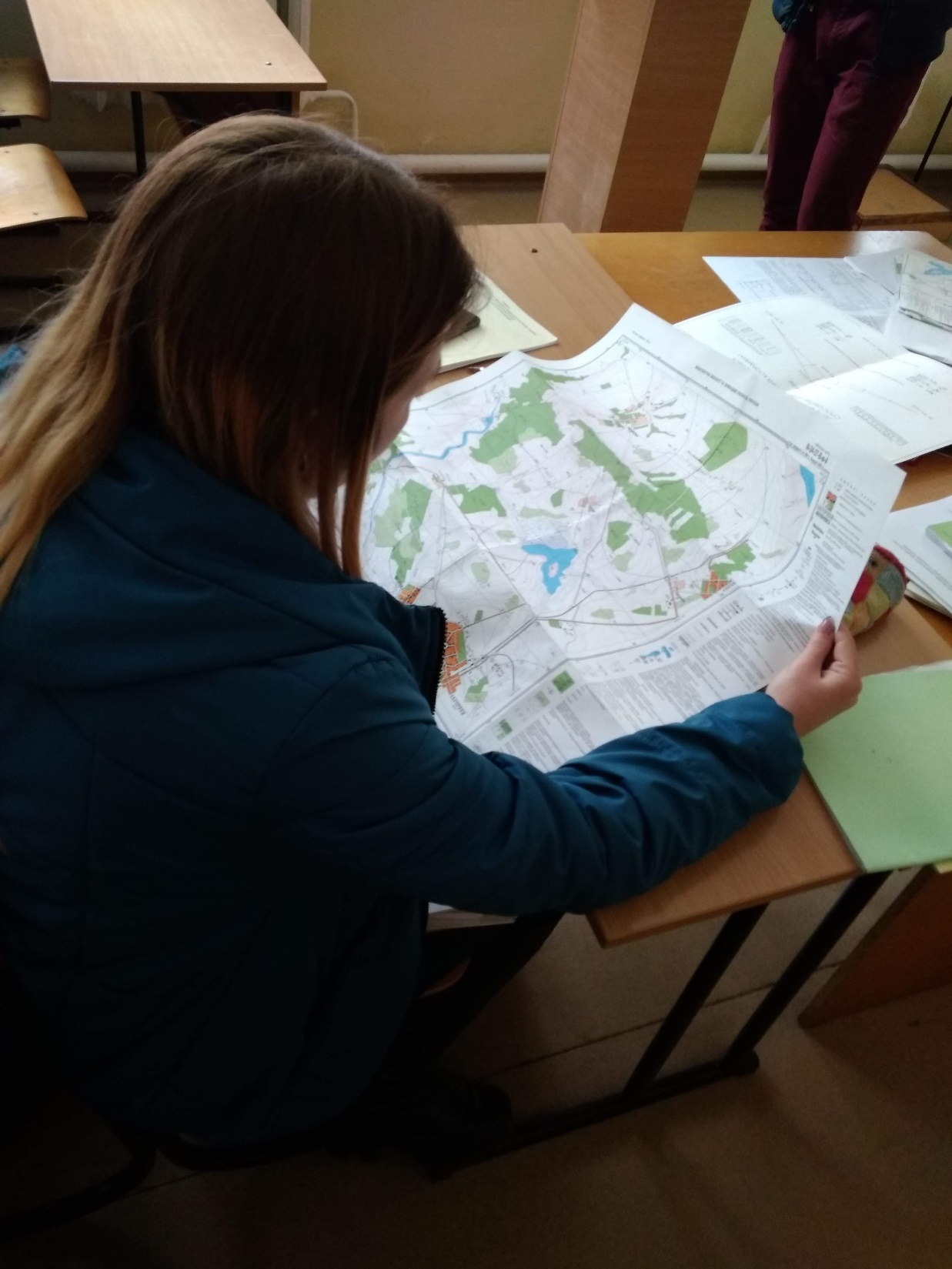 Робота з картографічними матеріалами лісовпорядкування
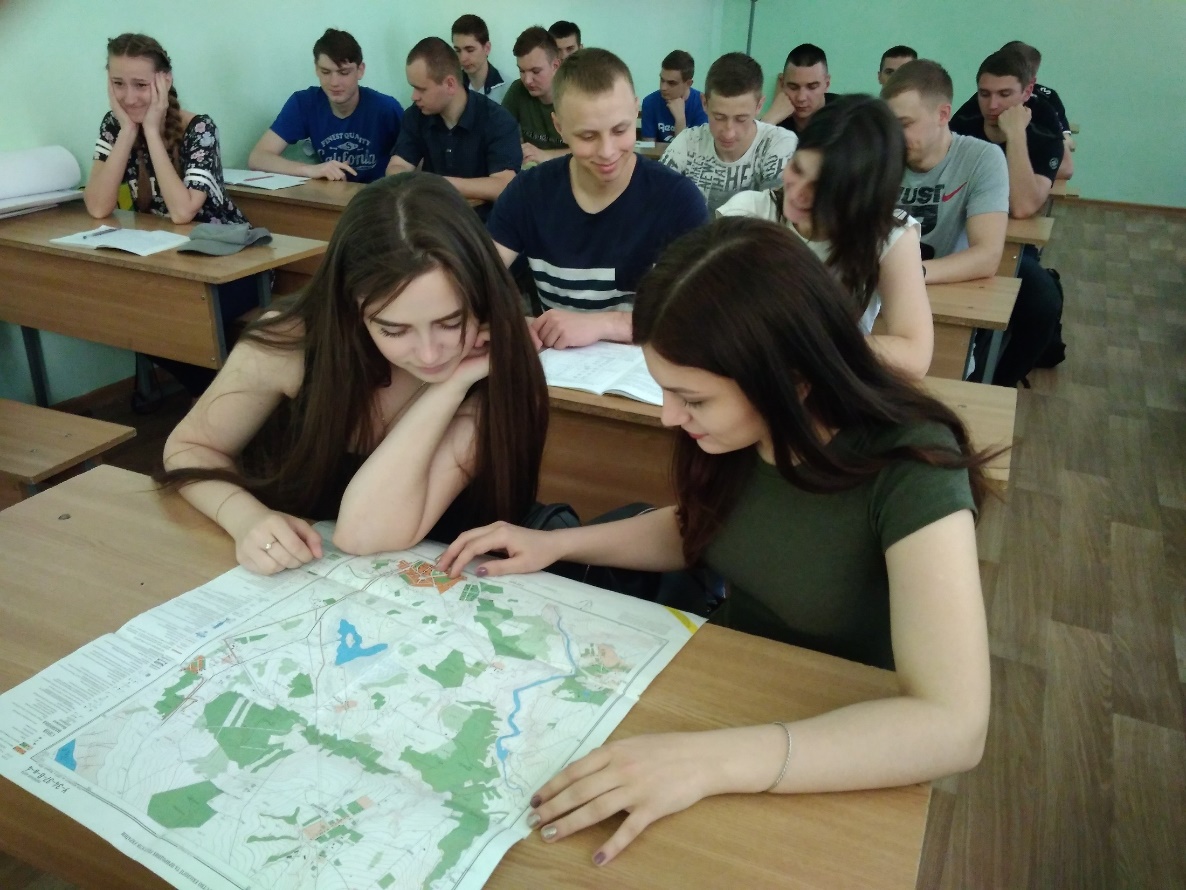 11
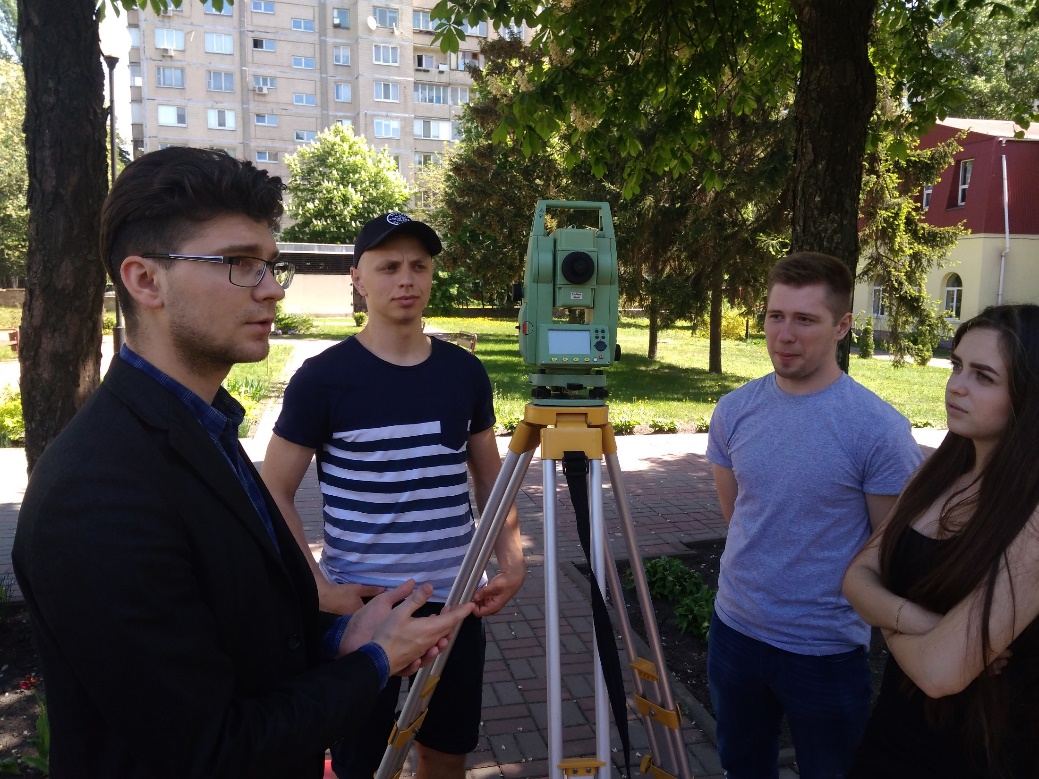 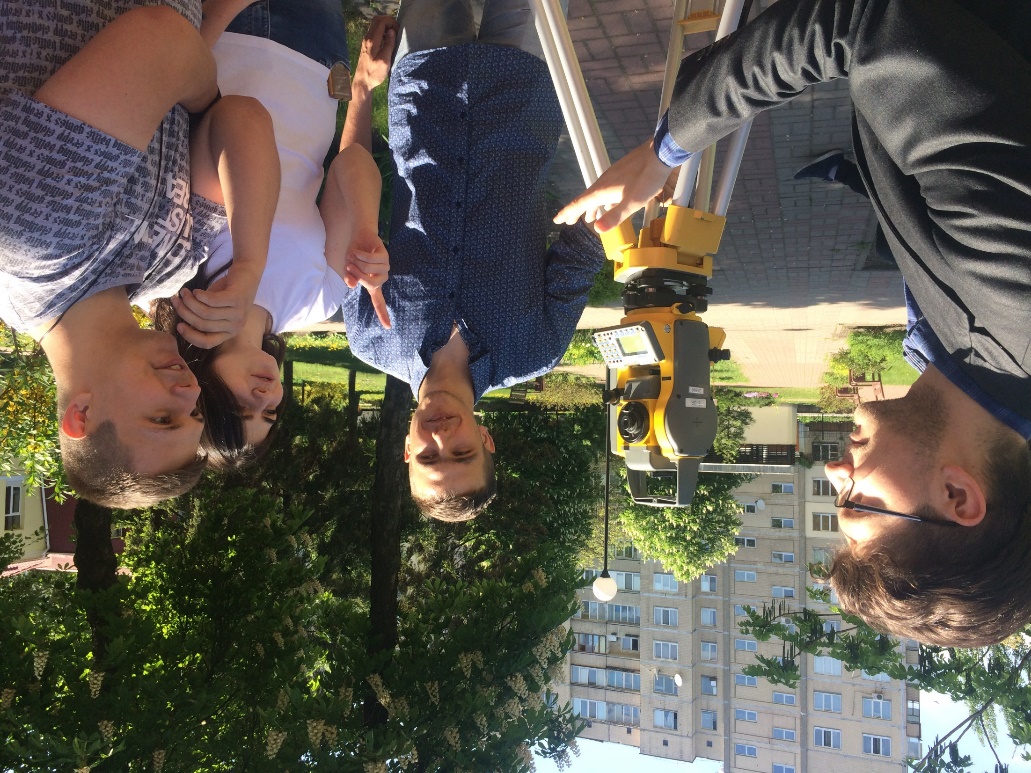 Поглиблене вивчення сучасних геодезичних інструментів
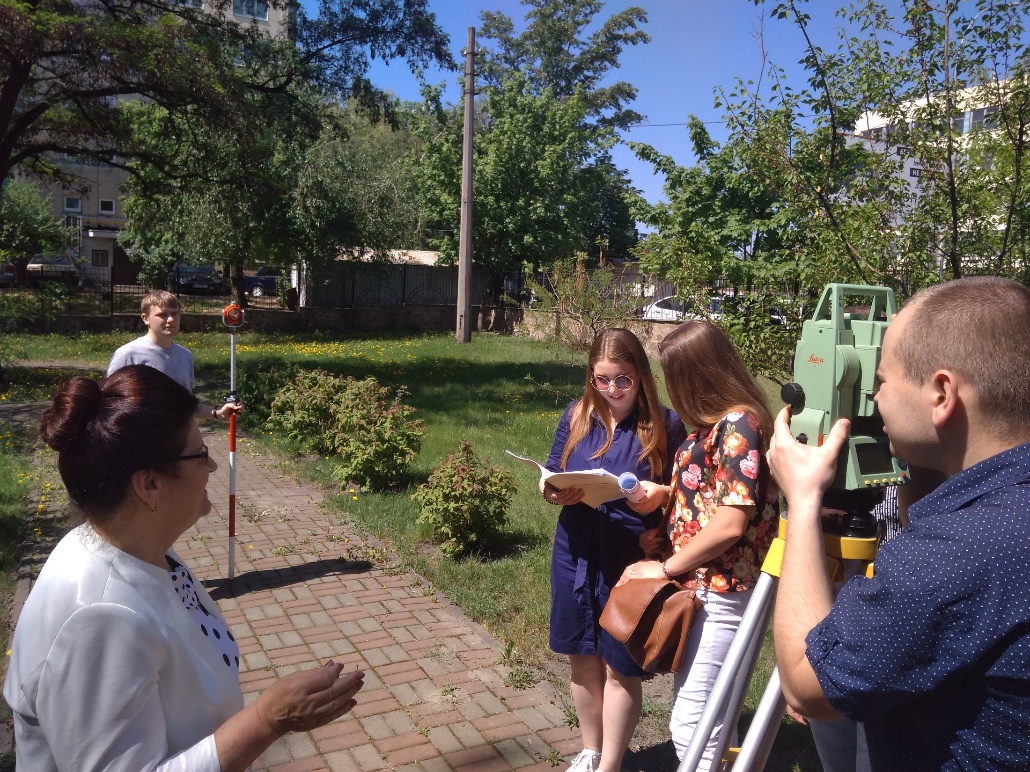 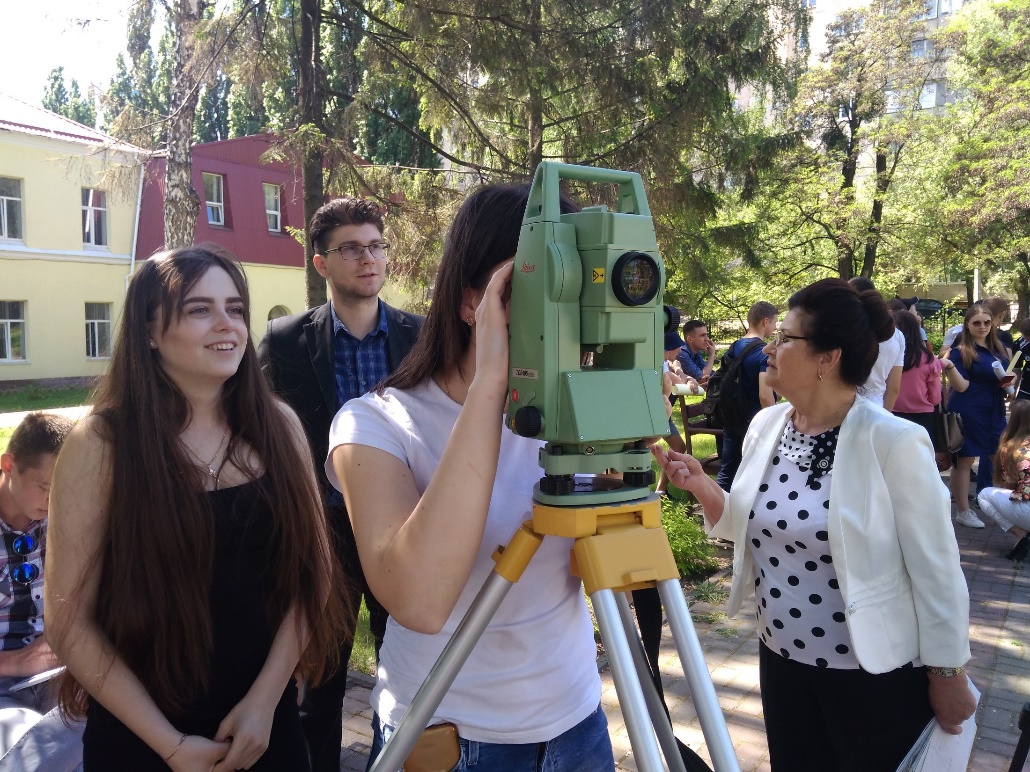 12
Стратегія розвитку студентського наукового гуртка:
У 2023 році гурток працюватиме в аспекті впровадження сучасних геодезичних технологій лісовпорядкування у процес дослідження раціонального використання земель лісогосподарського призначення;
Плануємо налагодити зв’язок і співпрацю з лісовпорядним підприємством (експедиціями цього підприємства)
Кращі доповіді студентів будуть рекомендовані до опублікування, а також виступів на Всеукраїнських та міжнародних конференціях.
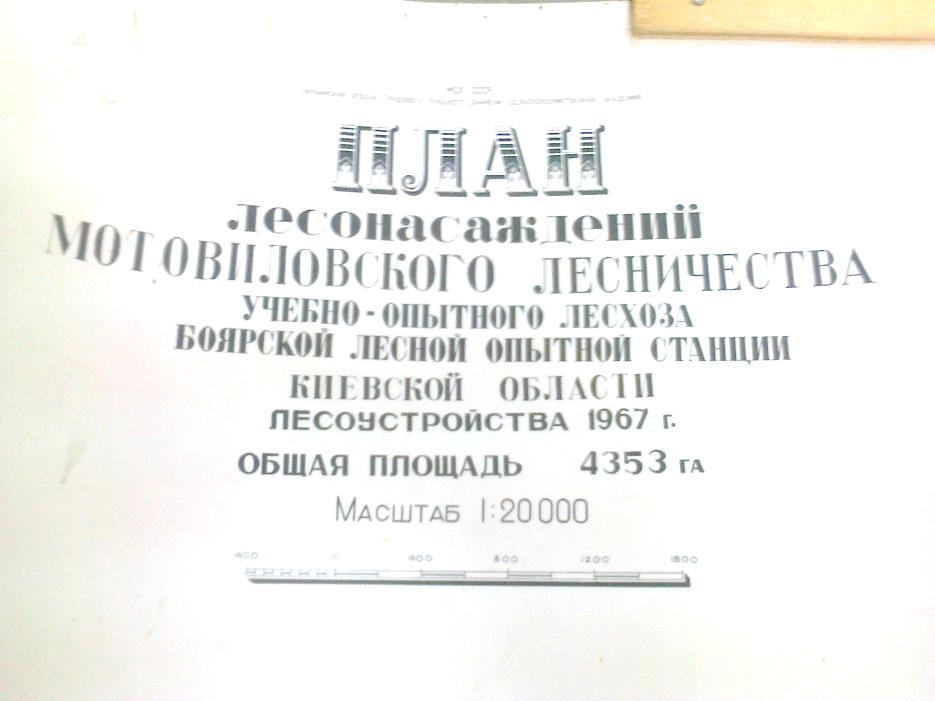 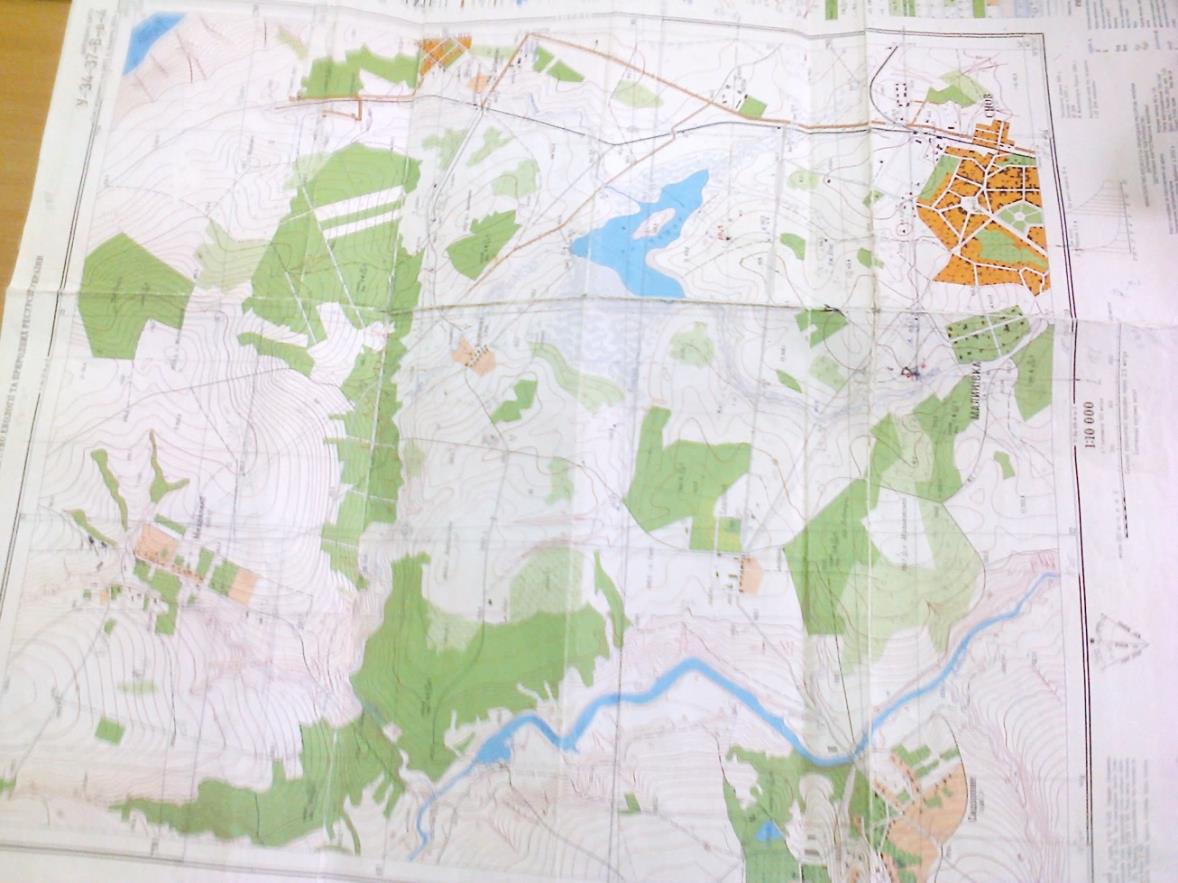 13
Дякую за увагу
14